Kernels and Perceptrons
^
^
Compute: yi = sign(vk . xi )
yi
yi
v2
The perceptron
x is a vector
y is -1 or +1
u
+x2
instance xi
B
A
>γ
If mistake: vk+1 = vk  +  yi xi
v1
-u
2γ
Depends on how easy the learning problem is, not dimension of vectors x

Fairly intuitive:
“Similarity” of v to u looks like (v.u)/|v.v|
(v.u) grows by >= γafter mistake
(v.v) grows by <= R2
2
^
^
If mistake: vk+1 = vk  +  yi xi
Compute: yi = sign(vk . xi )
yi
yi
The kernel perceptron
instance xi
B
A
Mathematically the same as before … but allows use of the kernel trick
3
^
^
If mistake: vk+1 = vk  +  yi xi
Compute: yi = vk . xi
yi
yi
The kernel perceptron
instance xi
B
A
Mathematically the same as before … but allows use of the “kernel trick”
Other kernel methods (SVM, Gaussian processes) aren’t constrained to  limited set (+1/-1/0) of  weights on the K(x,v) values.
4
Some common kernels
Linear kernel:

Polynomial kernel:

Gaussian kernel:

More later….
5
Kernels 101
Duality 
and computational properties
Reproducing Kernel Hilbert Space (RKHS)
Gram matrix
Positive semi-definite
Closure properties
6
Implicitly map from x to φ(x) by changing the kernel function K
Explicitly map from x to φ(x) – i.e. to the point corresponding to x in the Hilbert space
Kernels 101
Duality: two ways to look at this
Two different computational ways of getting the same behavior
7
Kernels 101
K(x,x’) = K(x’,x)  Gram matrix is symmetric
Duality 
Gram matrix:  K: kij = K(xi,xj)
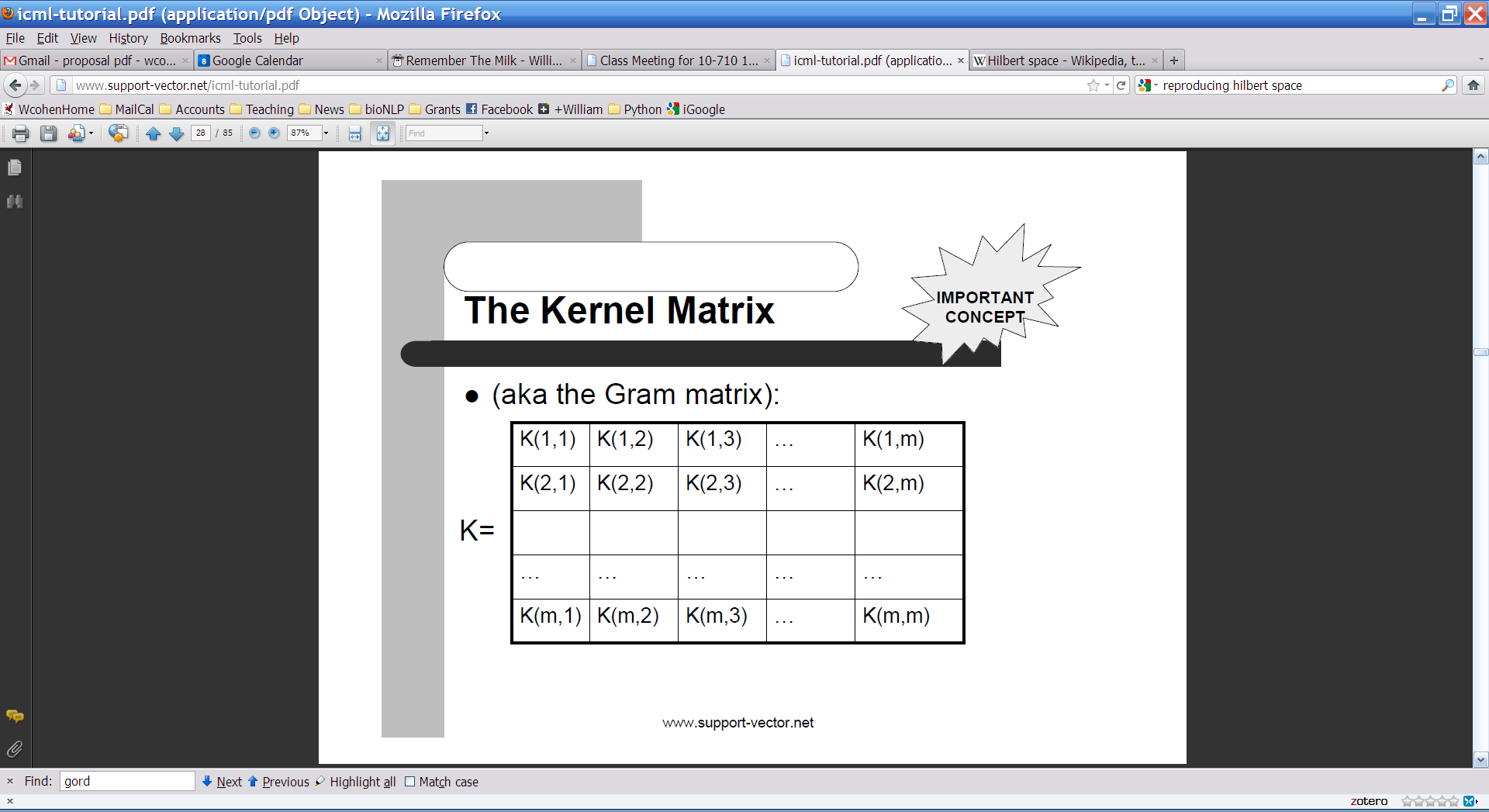 8
Kernels 101
Duality 
Gram matrix:  K: kij = K(xi,xj)
K(x,x’) = K(x’,x)  Gram matrix is symmetric

K is “positive semi-definite”  …  zT K z >= 0 for all z

Fun fact: Gram matrix positive semi-definite  K(xi,xj)=φ(xi), φ(xj) for some φ
Proof: φ(x) uses the eigenvectors of K to represent x
9
Hash Kernels and “The Hash Trick”
10
Question
Most of the weights in a classifier are
small and not important

So we can use the “hash trick”
11
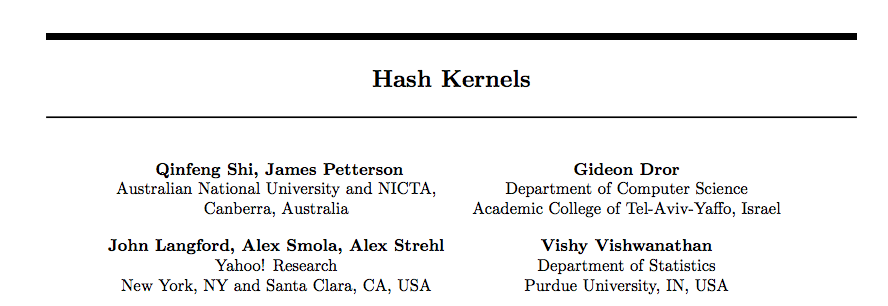 12
The hash trick as a kernel
Usually we implicitly map from x to φ(x)
All computations of learner are in terms of K(x,x’) =  <φ(x), φ(x’) >
Because φ(x) is large

In this case we explicitly map from x to φ(x)
φ(x) is small
Some details
Slightly different hash to avoid systematic bias
m is the number of buckets you hash into (R in my discussion)
14
Some details
Slightly different hash to avoid systematic bias
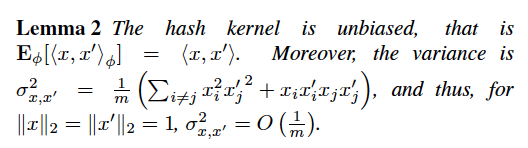 m is the number of buckets you hash into (R in my discussion)
15
Some details
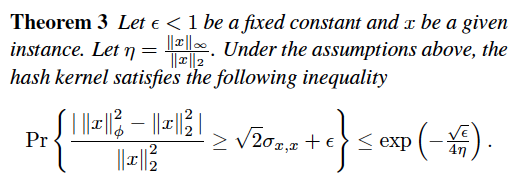 I.e. – a hashed vector is probably close to the original vector
16
Some details
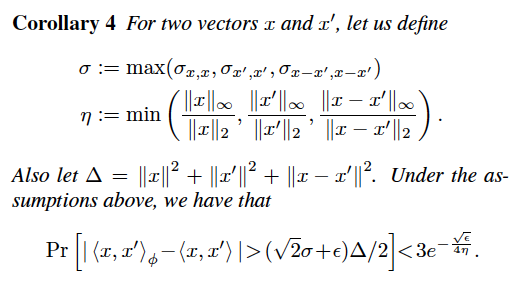 I.e. the inner products between x and x’ are probably not changed too much by the hash function: a classifier will probably still work
17
Some details
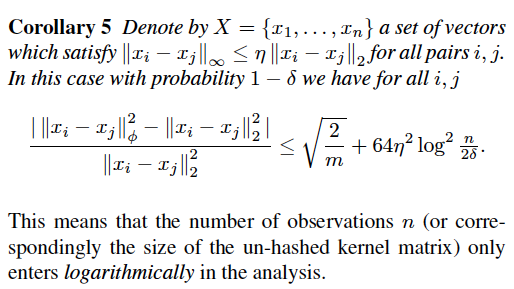 18
[Speaker Notes: should read this proof]
The hash kernel: implementation
One problem: debugging is harder
Features are no longer meaningful
There’s a new way to ruin a classifier
Change the hash function 
You can separately compute the set of all words that hash to h and guess what features mean
Build an inverted index hw1,w2,…,
19
Adaptive Gradients
Motivation
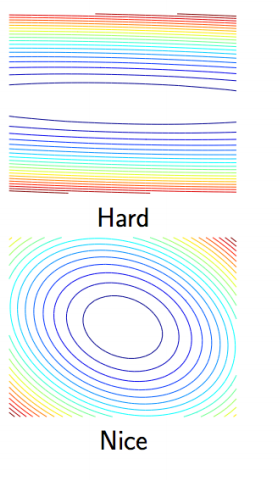 What’s the best learning rate?
If a feature is rare, but relevant, it should be high, else learning will be slow
Regularization makes this better/worse?
But then you could overshoot the local minima when you train
Motivation
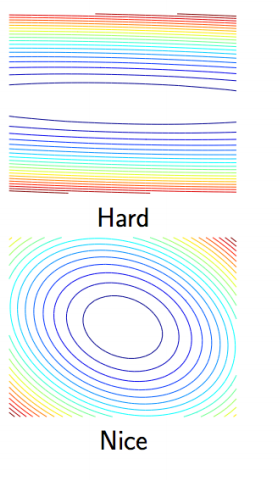 What’s the best learning rate?
Depends on typical gradient for a feature
Small  fast rate
Large  slow rate
Sadly we can’t afford to ignore rare features
We could have a lot of them
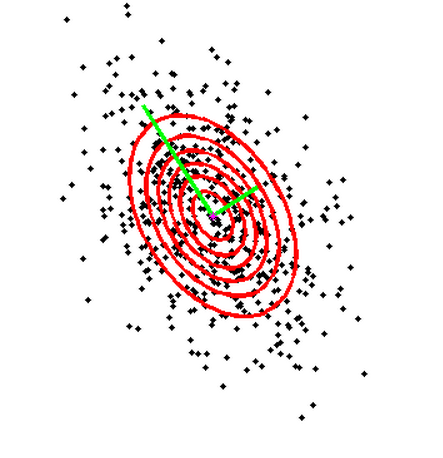 Motivation
What’s the best learning rate?
Let’s pretend our observed gradients are from a zero-mean Gaussian and find variances, then scale dimension j by sd(j)-1
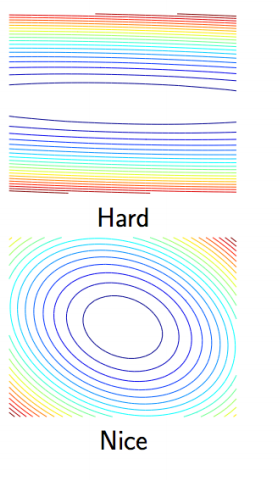 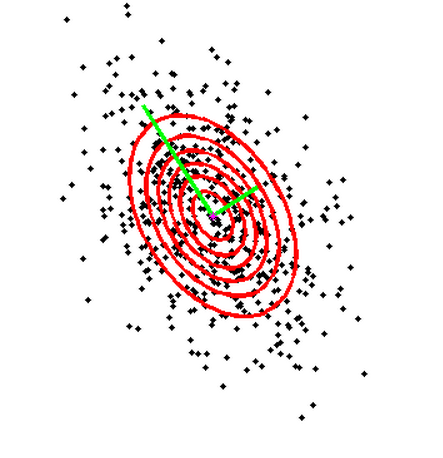 Motivation
What’s the best learning rate?
Let’s pretend our observed gradients are from a zero-mean Gaussian and find variances, then scale dimension j by sd(j)-1
Ignore co-variances for efficiency
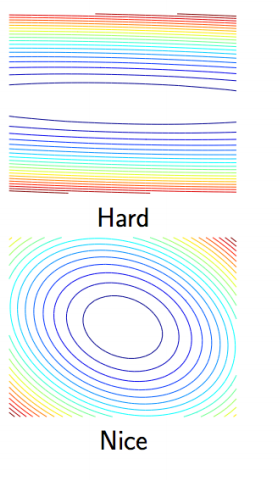 Motivation
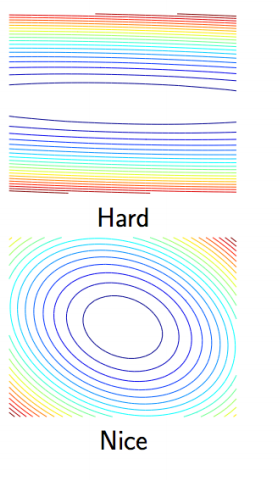 What’s the best learning rate?
Let’s pretend our observed gradients are from a zero-mean Gaussian and find variances, then scale dimension j by sd(j)-1
Ignore co-variances for efficiency
Adagrad
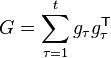 Gradient at time τ- covariances
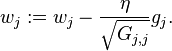 η= 1 is usually ok
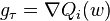 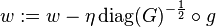 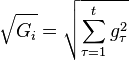 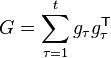 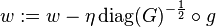 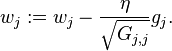 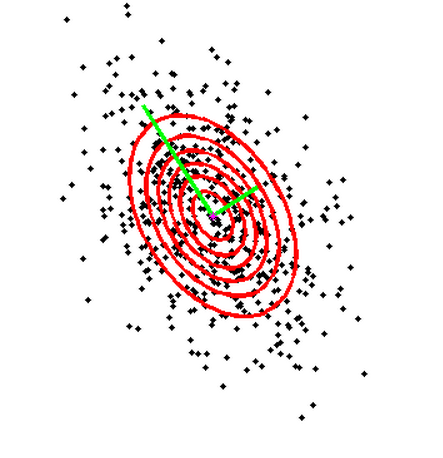 All-reduce
Introduction
Common pattern:
do some learning in parallel 
aggregate local changes from each processor
to shared parameters
distribute the new shared parameters 
back to each processor


and repeat….

AllReduce implemented in MPI, recently in VW code (John Langford) in a Hadoop/compatible scheme
MAP
ALLREDUCE
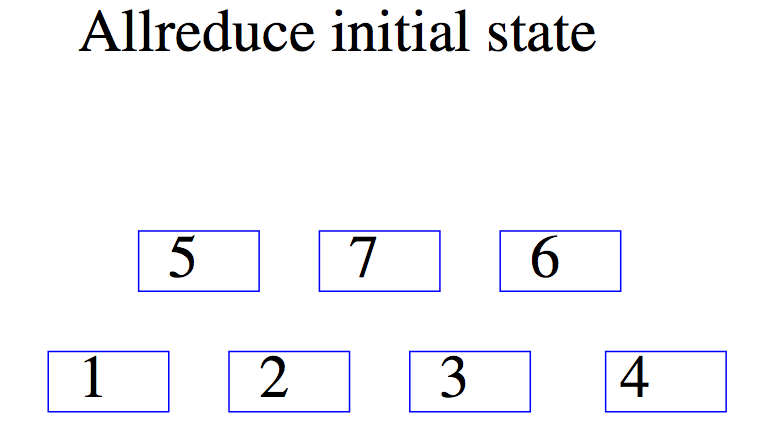 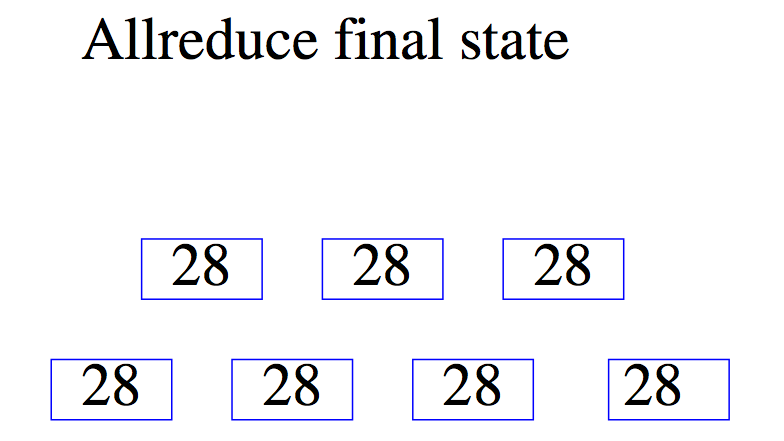 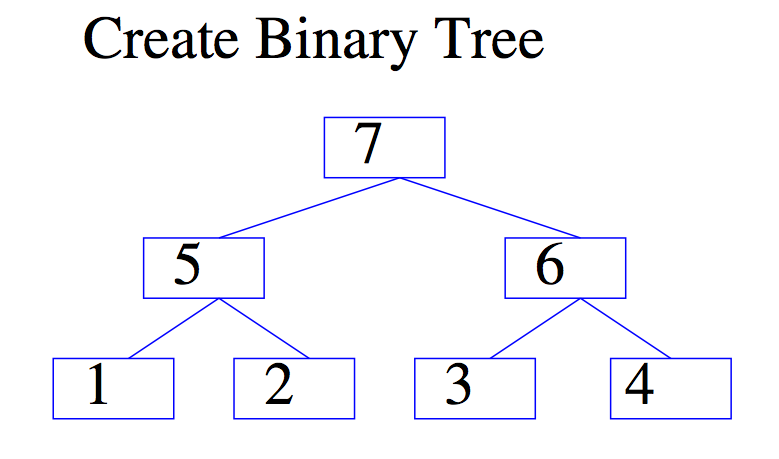 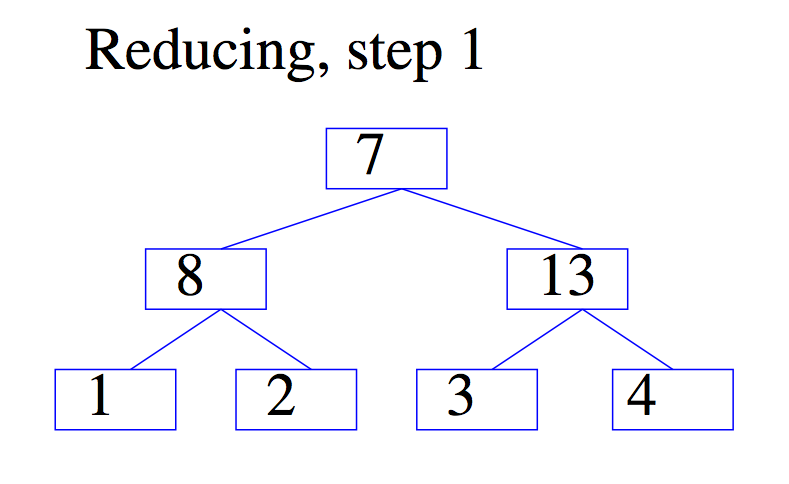 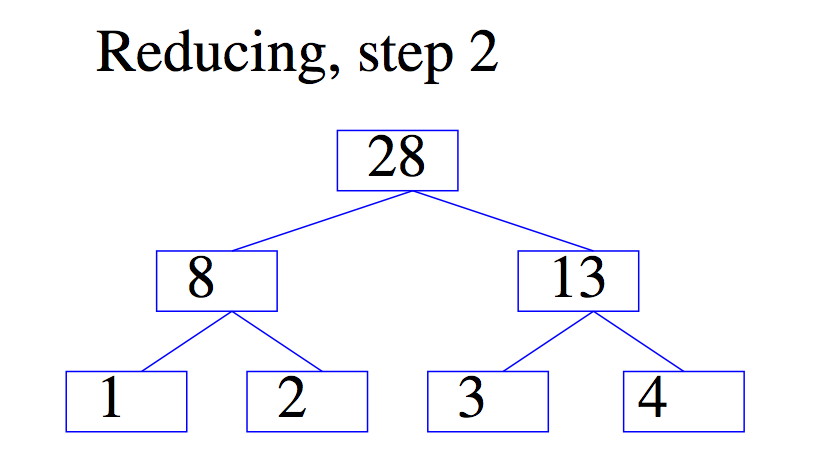 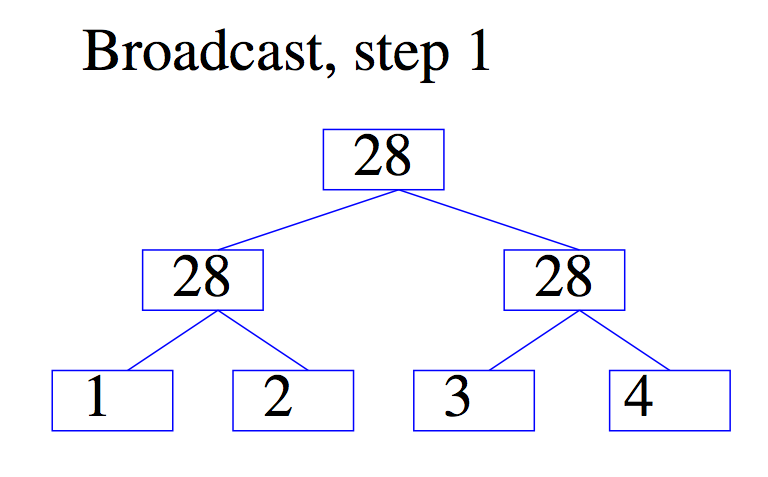 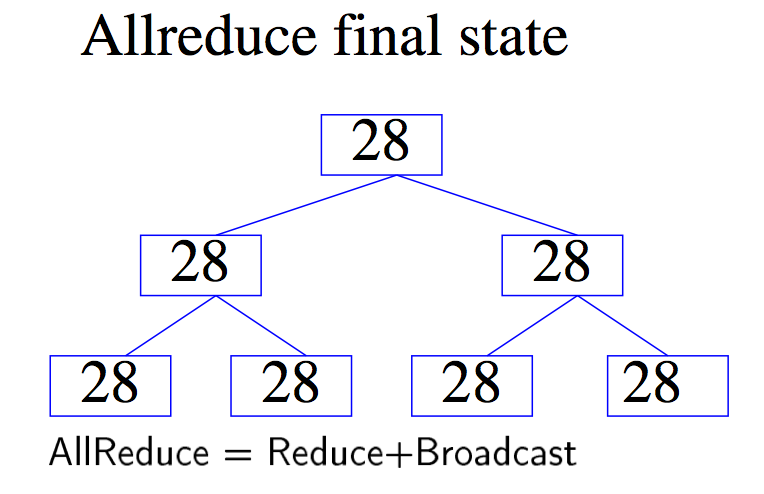 Gory details of VW Hadoop-AllReduce
Spanning-tree server:
Separate process constructs a spanning tree of the compute nodes in the cluster and then acts as a server
Worker nodes (“fake” mappers):
Input for worker is locally cached
Workers all connect to spanning-tree server
Workers all execute the same code, which might contain AllReduce calls:
Workers synchronize whenever they reach an all-reduce
Hadoop AllReduce
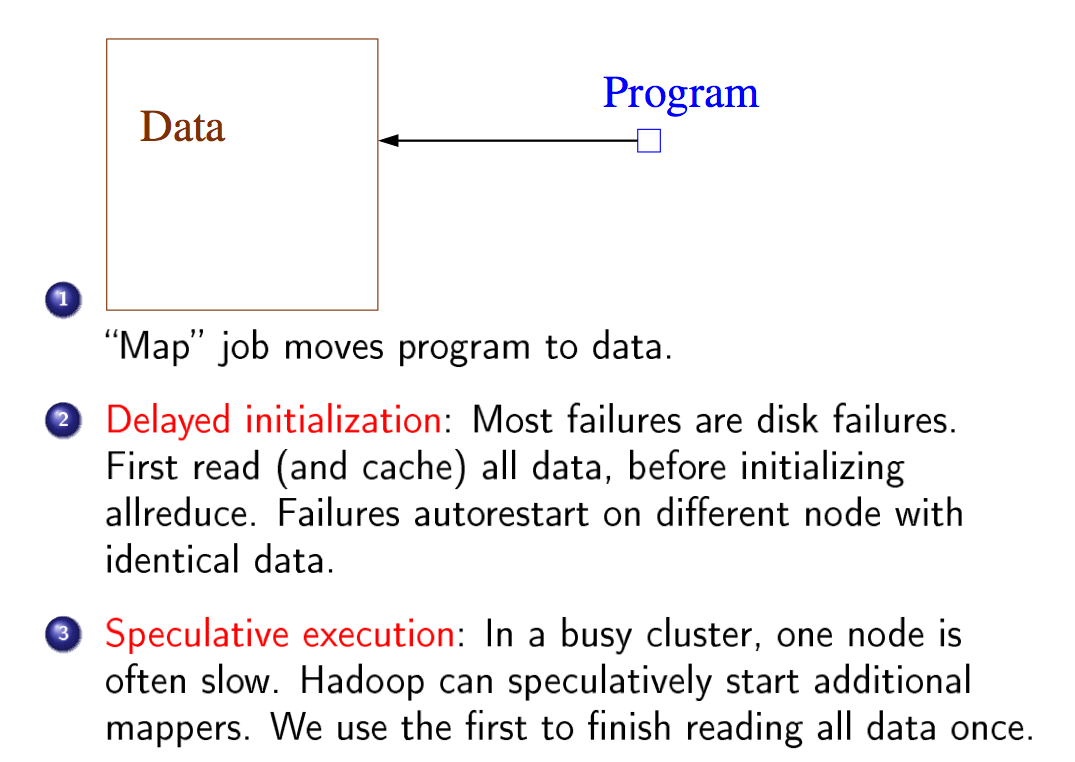 don’t wait for duplicate jobs
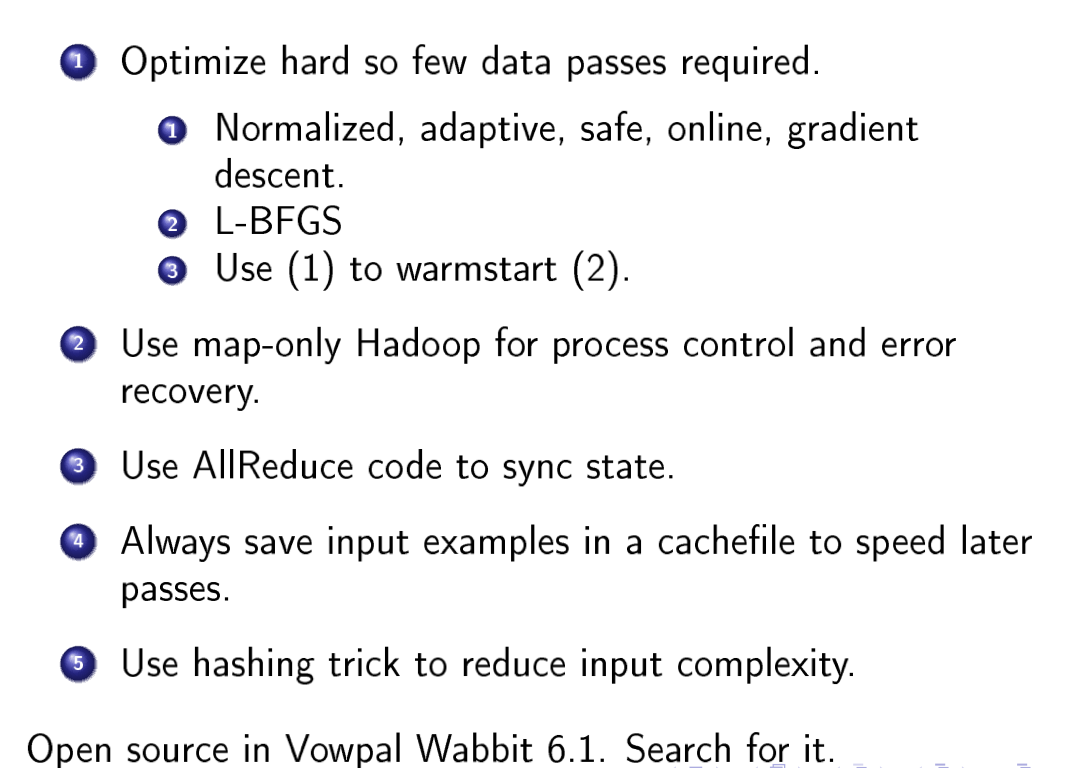 Second-order method - like Newton’s method
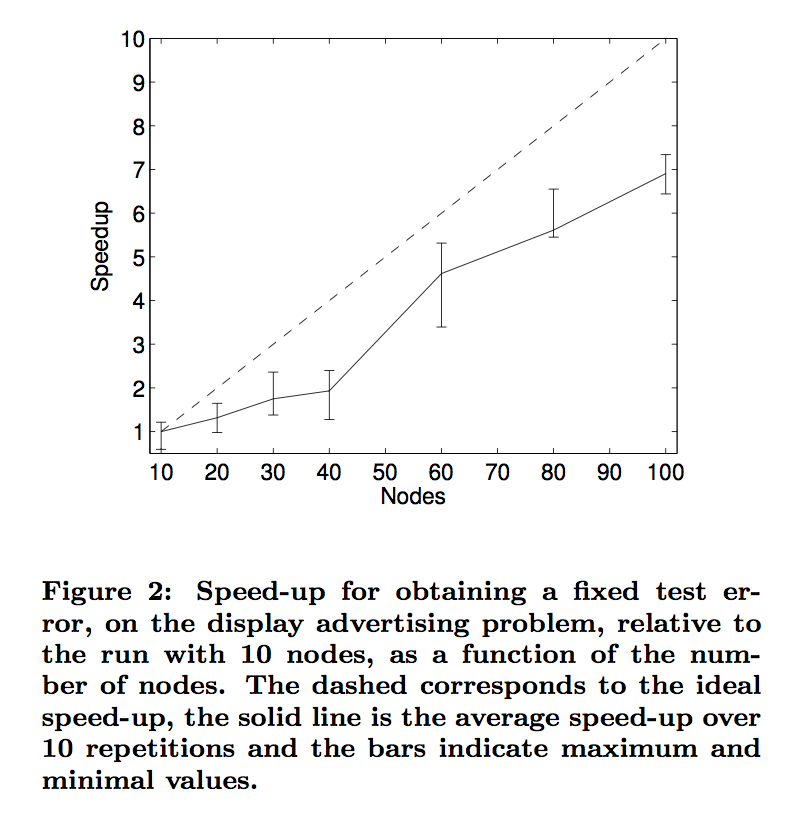 2 24 features

~=100 non-zeros/example

2.3B examples

example is user/page/ad and conjunctions of these, positive if there was a click-thru on the ad
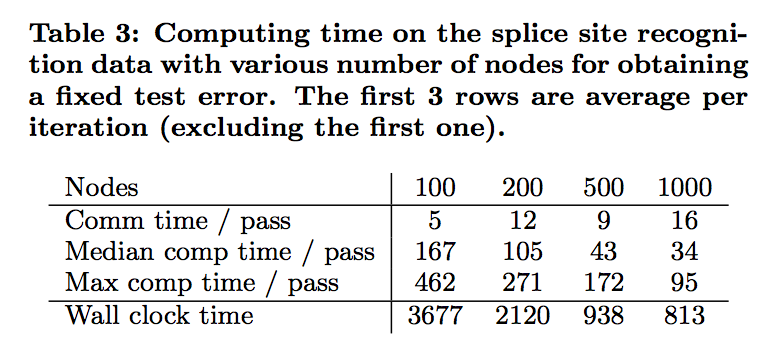 50M examples

explicitly constructed kernel  11.7M features

3,300 nonzeros/example

old method: SVM, 3 days:   reporting time to get to fixed test error
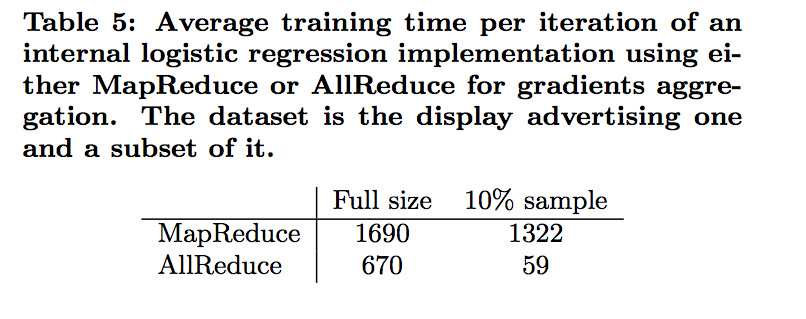